The Biobased Transition in Groningen/Northern Netherlands
André Heeres, Hanze University of Applied Sciences, January 2020
Drivers
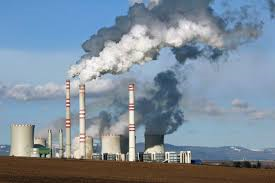 Environmental aspects

Demographic trends
Growth world population
Increasing prosperity (middle class)

Economic opportunities!
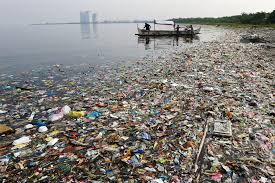 “Agro/Energy meets Chemistry”
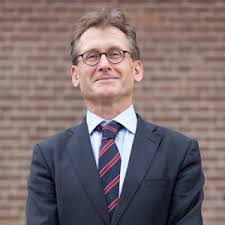 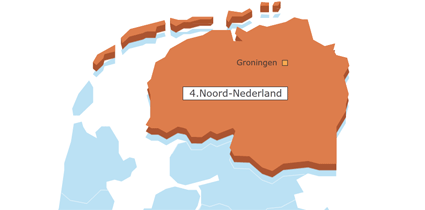 Chemical cluster
Eemsdelta
Chemical cluster
Emmen
The ambition…..
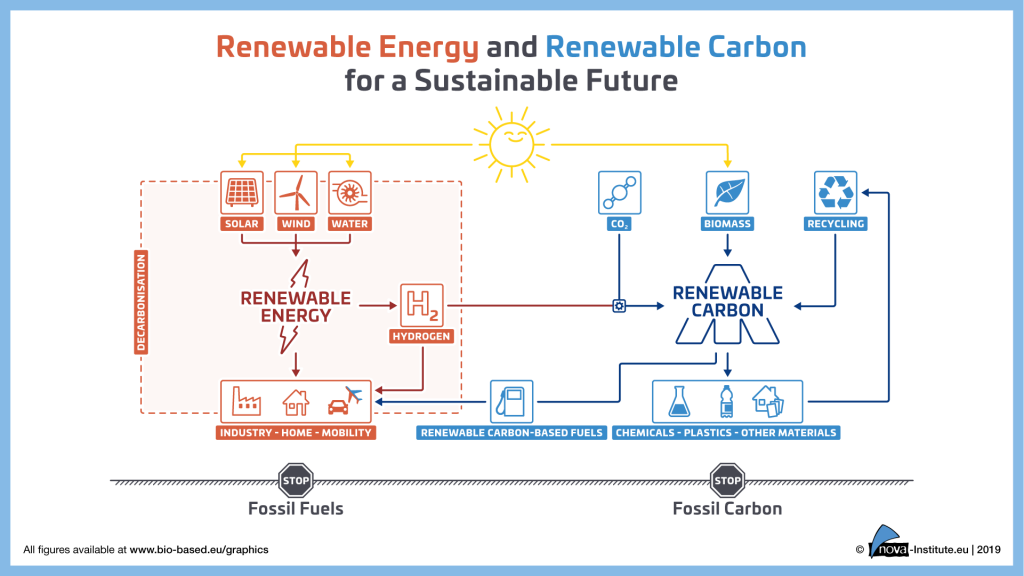 Future scenario
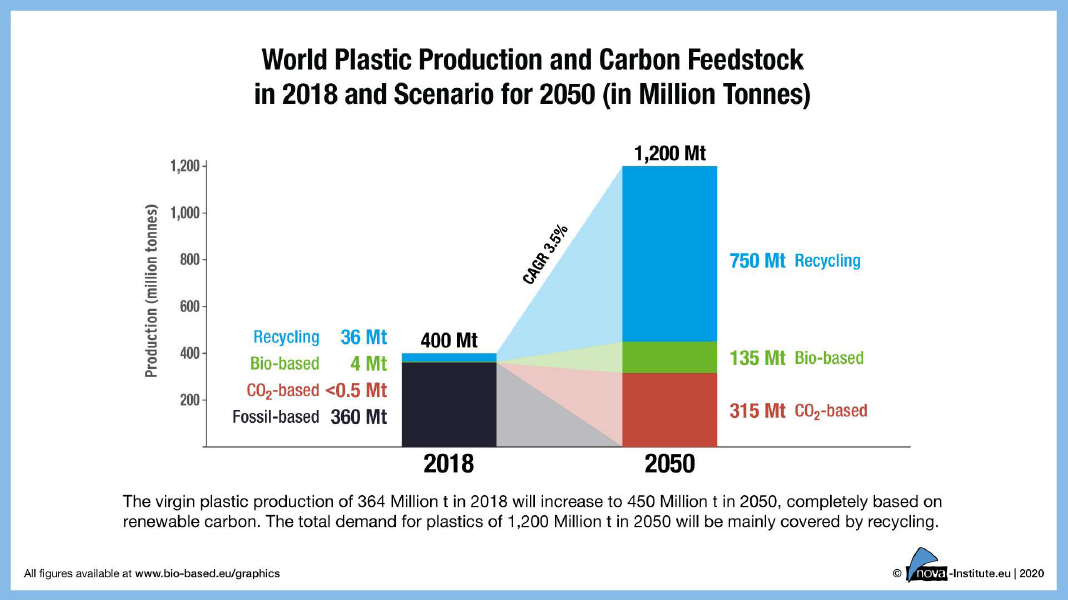 Requirements “agro/energy-chemistry coupling”
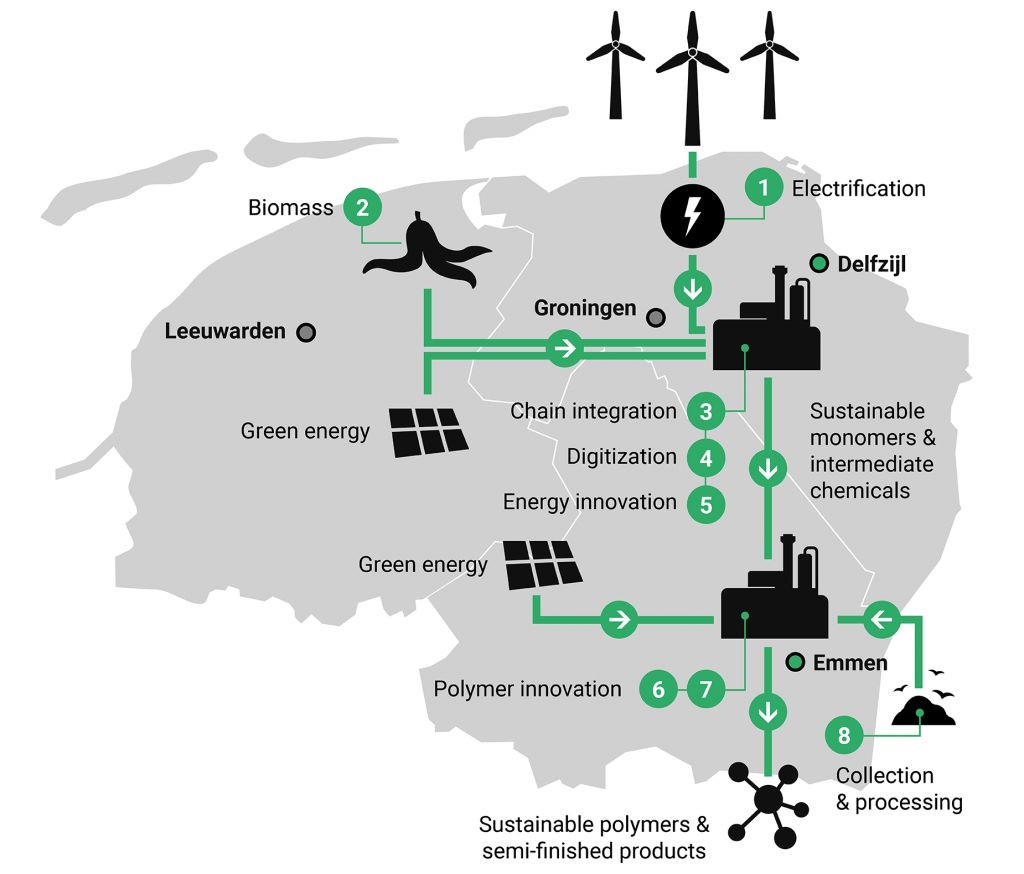 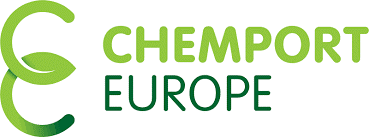 Renewable energy
Hydrogen
Biomass (agriculture) (CO2)
Agricultural processing
Biorefinery
Expertise in chemistry 
Chemical clusters/companies
Human Capital
Subsidies, investment funding

and ........

Collaboration between all partners!
Downstream towards BioPET100
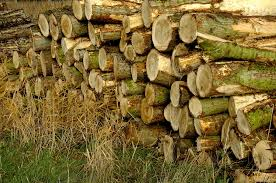 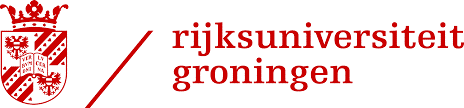 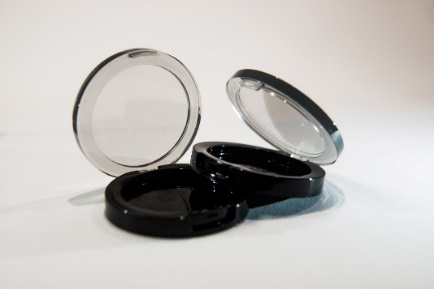 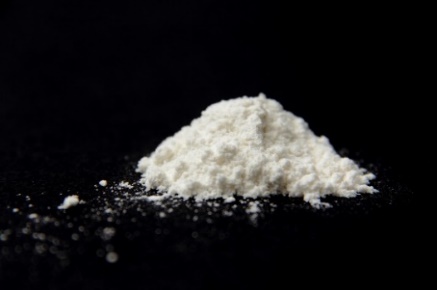 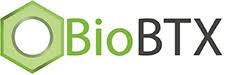 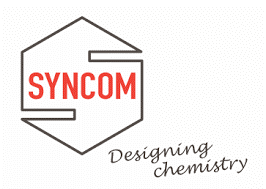 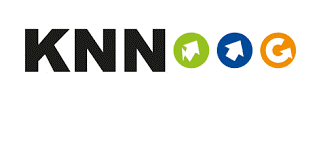 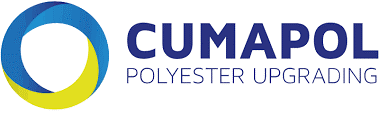 …..and bioaramids (Twaron)
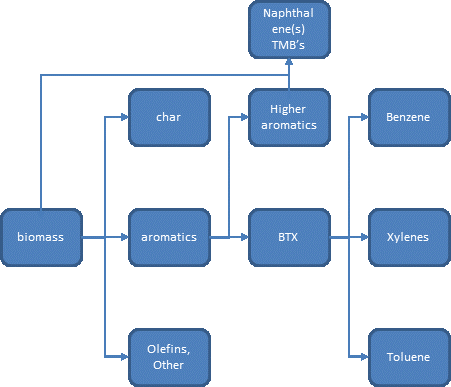 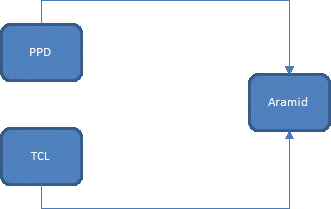 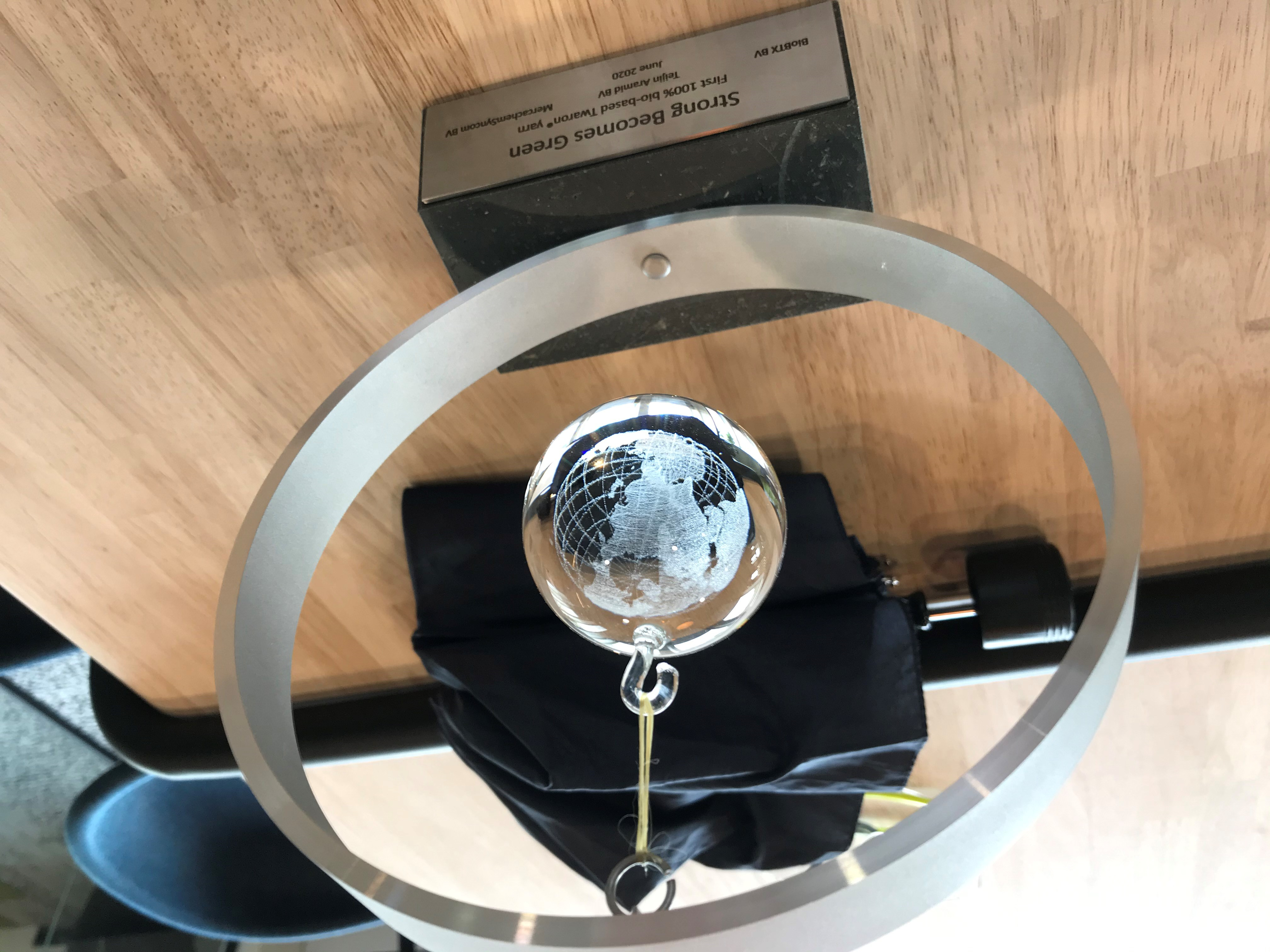 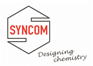 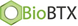 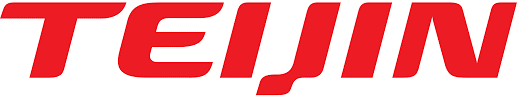 Biobased PEF
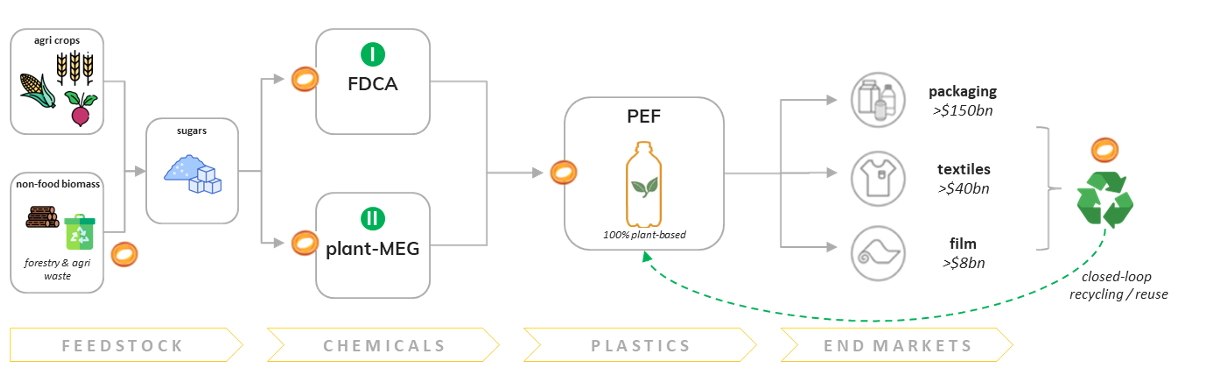 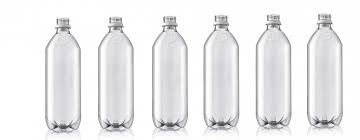 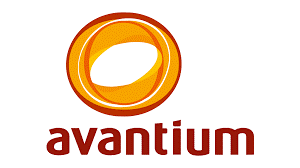 The Chemport saccharide agenda
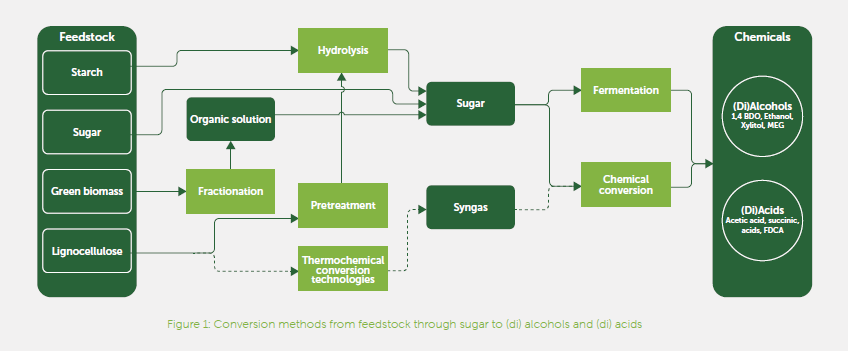 Webinar Chemport saccharide agenda: January 28th,  9.30 - 11.00
Conclusions
“Greenification” of the chemical industry is essential to reach the climate goals set. 

The Northern Netherlands (Groningen) is perfectly equipped to be a frontrunner in the biobased/circular transition.

Excellent Public-Private-Partnerships increase the chances of succes!